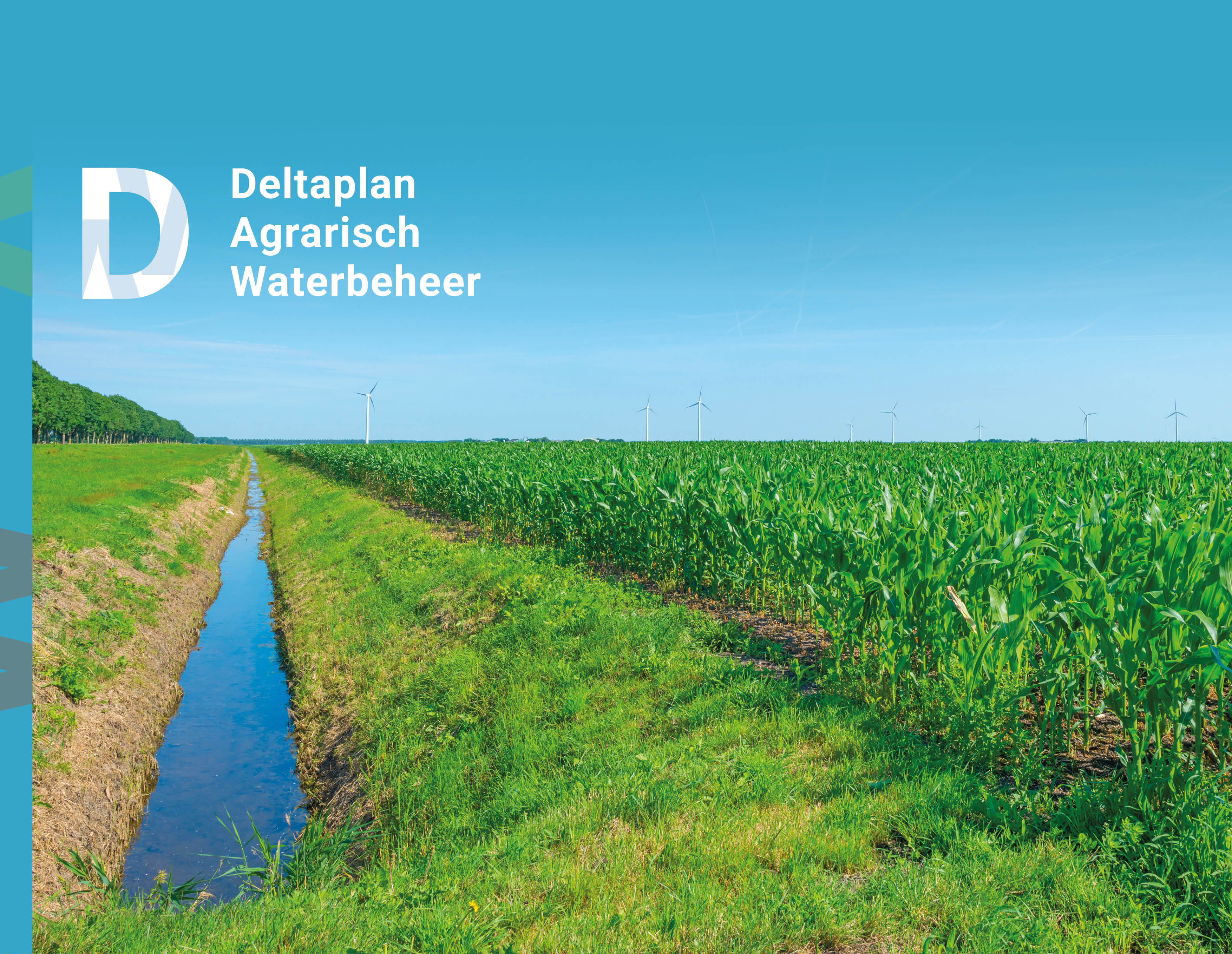 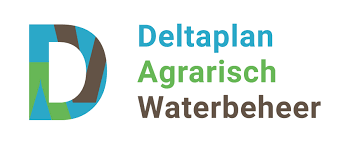 Samen werken aan de wateropgave
11 december 2020
DAW
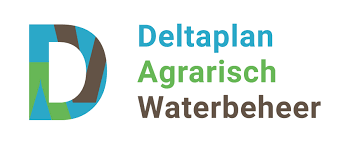 DAW
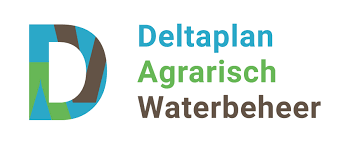 DAW
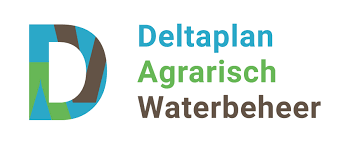 DAW
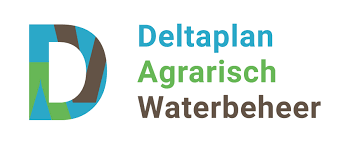 P	productief
niet-P 	niet productief
DAW
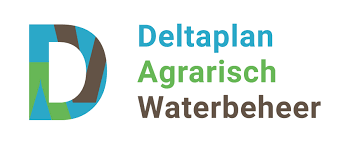